Chemical Reactions
Chemistry I – Chapter 11bChemistry I Honors – Chapter 7ICP – Chapter 21b
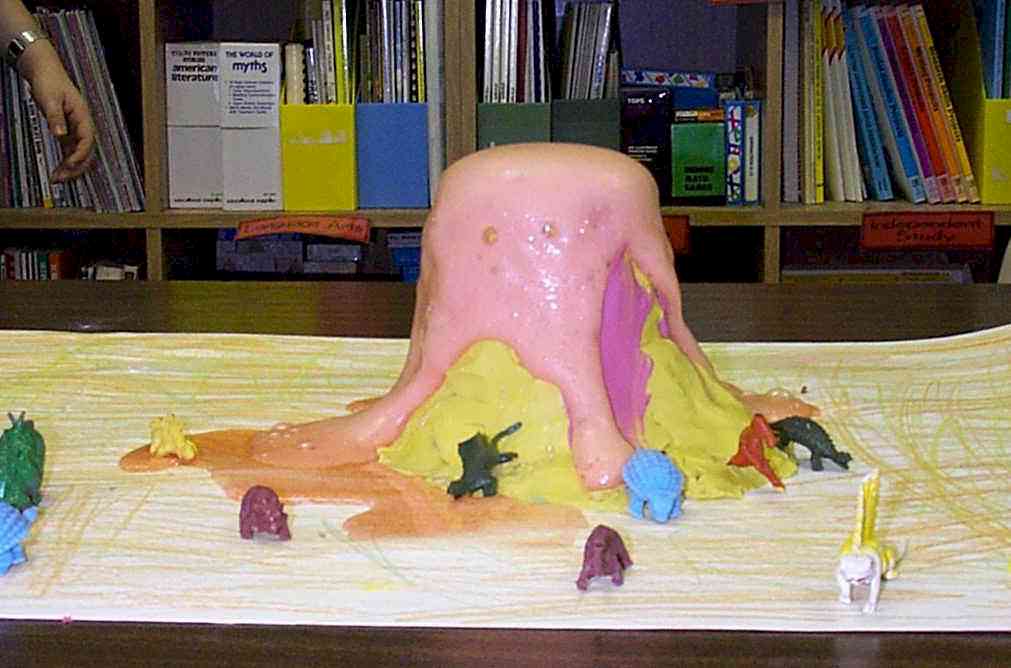 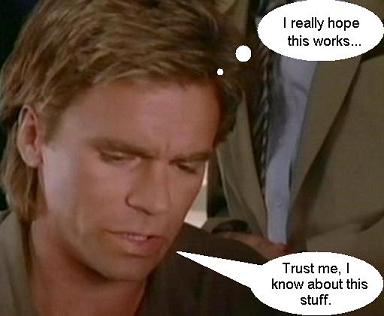 Types of Reactions
There are five types of chemical reactions we will talk about:
Synthesis reactions
Decomposition reactions
Single displacement reactions
Double displacement reactions
Combustion reactions
You need to be able to identify the type of reaction and predict the product(s)
Steps to Writing Reactions
Some steps for doing reactions
Identify the type of reaction
Predict the product(s) using the type of reaction as a model
Balance it

Don’t forget about the diatomic elements! (BrINClHOF) For example, Oxygen is O2 as an element.  
In a compound, it can’t be a diatomic element because it’s not a free element anymore, it’s part of a compound!
1. Synthesis reactions
Synthesis reactions occur when two substances (generally elements) combine and form a compound.  (Sometimes these are called combination or addition reactions.)
		reactant + reactant  1 product
Basically: A + B  AB
Example: 2H2 + O2  2H2O 
Example: C + O2  CO2
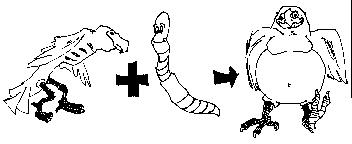 Synthesis Reactions
Here is another example of a synthesis reaction
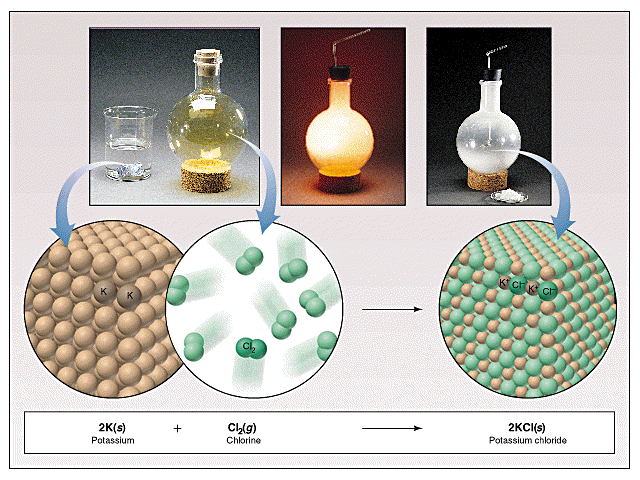 Practice
Predict the products.  Write and balance the following synthesis reaction equations.
Sodium metal reacts with chlorine gas 
         Na(s) + Cl2(g)  
Solid Magnesium reacts with fluorine gas
         Mg(s) + F2(g) 
Aluminum metal reacts with fluorine gas
         Al(s) +   F2(g) 
2
2
NaCl(s)
MgF2(s)
3
2
AlF3(s)
2
2. Decomposition Reactions
Decomposition reactions occur when a compound breaks up into the elements or in a few to simpler compounds
1 Reactant  Product + Product 
In general: AB  A + B
Example: 2 H2O  2H2 + O2
Example: 2 HgO  2Hg + O2
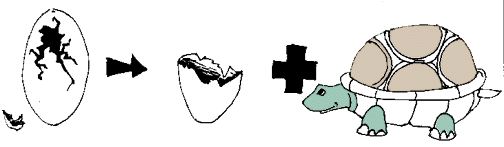 Decomposition Reactions
Another view of a decomposition reaction:
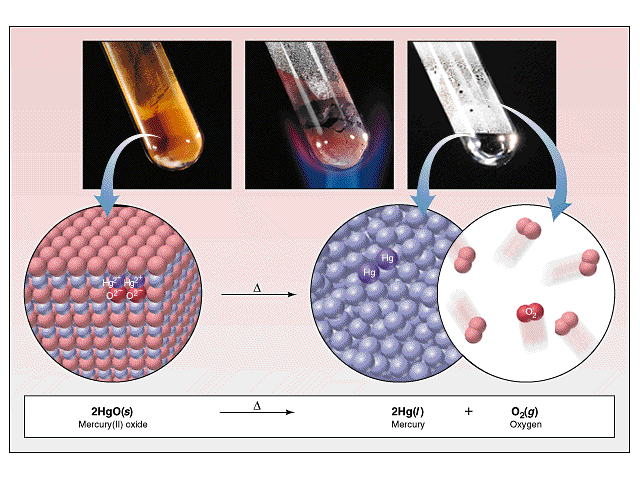 Decomposition Exceptions
Carbonates and chlorates are special case decomposition reactions that do not go to the elements.
Carbonates (CO32-) decompose to carbon dioxide and a metal oxide
Example: CaCO3  CO2 + CaO
Chlorates (ClO3-) decompose to oxygen gas and a metal chloride
Example: 2 Al(ClO3)3  2 AlCl3 + 9 O2
There are other special cases, but we will not explore those in Chemistry I
Practice
Predict the products.  Then, write and balance the following decomposition reaction equations:
Solid Lead (IV) oxide decomposes             PbO2(s)  
Aluminum nitride decomposes 
               AlN(s) 
Pb(s) + O2(g)
2
2
Al(s) + N2(g)
3. Single Replacement Reactions
Single Replacement Reactions occur when one element replaces another in a compound.
A metal can replace a metal (+) OR a nonmetal can replace a nonmetal (-).
element + compound element + compound
A + BC  AC + B   (if A is a metal)  OR
A + BC  BA + C   (if A is a nonmetal) 
	(remember the cation always goes first!)

When H2O splits into ions, it splits into
H+ and OH-   (not H+ and O-2 !!)
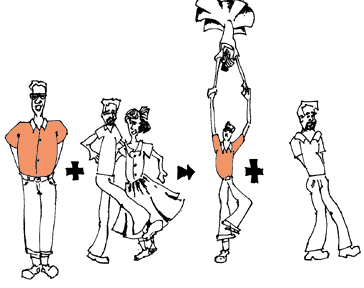 Single Replacement Reactions
Another view:
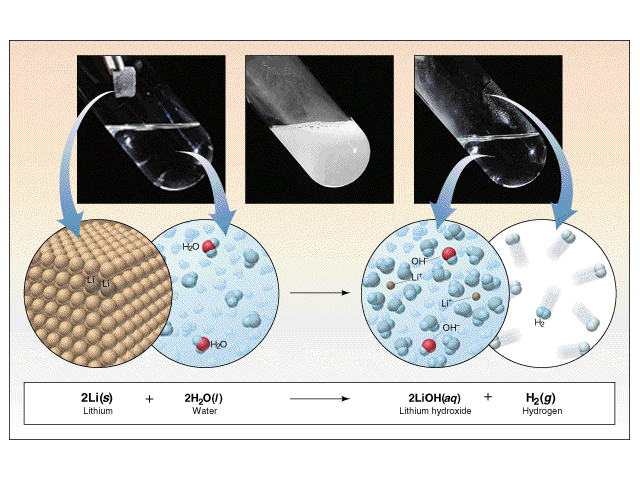 Single Replacement Reactions
Write and balance the following single replacement reaction equation:
Zinc metal reacts with aqueous hydrochloric acid
              Zn(s)   +   HCl(aq)     ZnCl2 + H2(g)
2
Single Replacement Reactions
Sodium chloride solid reacts with fluorine gas 
                NaCl(s) + F2(g)    NaF(s) +  Cl2(g)
		Note that fluorine replaces chlorine in the compound
Aluminum metal reacts with aqueous copper (II) nitrate 
      Al(s)+   Cu(NO3)2(aq)   Cu(s) +   Al(NO3)3(aq)
2
2
2
3
3
2
4. Double Replacement Reactions
Double Replacement Reactions occur when a metal replaces a metal in a compound and a nonmetal replaces a nonmetal in a compound
Compound + compound  compound + compound
AB + CD  AD + CB
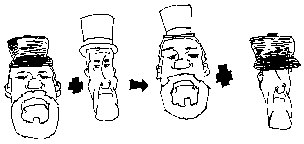 Double Replacement Reactions
Think about it like “foil”ing in algebra, first and last ions go together + inside ions go together
Example:
       AgNO3(aq) + NaCl(s)   AgCl(s) + NaNO3(aq)

Another example:
	K2SO4(aq) + Ba(NO3)2(aq)    KNO3(aq) + BaSO4(s)
2
Practice
Predict the products. Balance the equation
HCl(aq) + AgNO3(aq)  
CaCl2(aq) +  Na3PO4(aq) 
Pb(NO3)2(aq) + BaCl2(aq) 
FeCl3(aq) +   NaOH(aq) 
H2SO4(aq) +  NaOH(aq) 
KOH(aq) + CuSO4(aq) 
HNO3(aq) + AgCl(s)
3
2
Ca3(PO4)2(s) +   NaCl(aq)
6
PbCl2(s) + Ba(NO3)2(aq)
Fe(OH)3(s) +  NaCl(aq)
3
3
2
2
H2O(l) + Na2SO4(aq)
2
K2SO4(aq) + Cu(OH)2(s)
5. Combustion Reactions
Combustion reactions occur when a hydrocarbon reacts with oxygen gas.
This is also called burning!!! In order to burn something you need the 3 things in the “fire triangle”:1) A Fuel (hydrocarbon)2) Oxygen to burn it with3) Something to ignite the reaction (spark)
Combustion Reactions
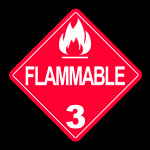 In general: CxHy + O2  CO2 + H2O
Products in combustion are ALWAYS carbon dioxide and water. (although incomplete burning does cause some by-products like carbon monoxide)
Used to heat homes and run automobiles (octane, as in gasoline, is C8H18)
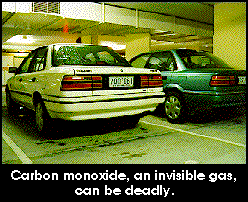 Combustion Reactions
Edgar Allen Poe’s drooping eyes and mouth are potential signs of CO poisoning.
Combustion
Example
     C5H12 +   O2    CO2 +   H2O
Write the products and balance the following combustion reaction:
  C10H22 +   O2 
8
5
6
31
20
11
22
2
10
CO2 +    H2O
Mixed Practice
State the type, predict the products, and balance the following reactions:
BaCl2 + H2SO4 
C6H12 +  O2 
Zn + CuSO4 
Cs + Br2 
FeCO3 
BaSO4 +  HCl
2
6
6
CO2  +  H2O
9
ZnSO4 + Cu
2
2
CsBr
FeO + CO2
Total Ionic Equations
Once you write the molecular equation (synthesis, decomposition, etc.), check for reactants and products that are soluble or insoluble.
Assume the reaction is in water
Use a solubility table to tell what compounds dissolve in water
If the compound is soluble (does dissolve in water), then split the compound into its component ions
If the compound is insoluble (does NOT dissolve in water), then it remains as a compound
Solubility Table
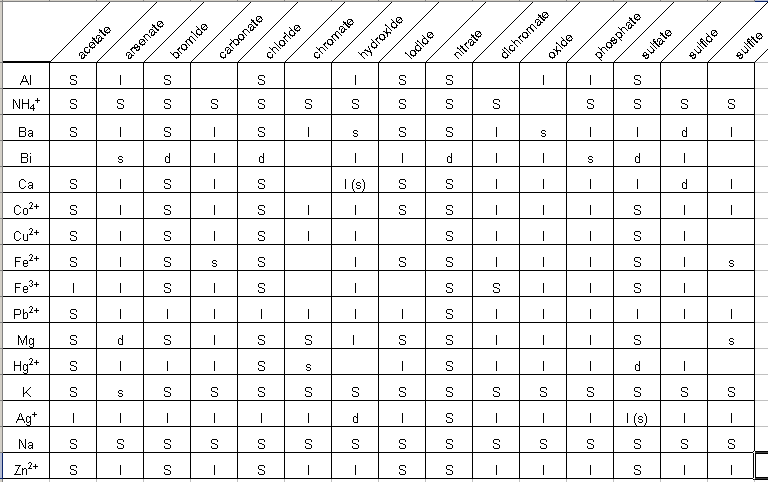 Solubilities Not on the Table!
Gases only slightly dissolve in water
Strong acids and bases dissolve in water
Hydrochloric, Hydrobromic, Hydroiodic, Nitric, Sulfuric, Perchloric Acids
Group I hydroxides (should be on your chart anyway)
Water slightly dissolves in water! (H+ and OH-)
There are other tables and rules that cover more compounds than your table!
Total Ionic Equations
Molecular Equation:
K2CrO4 +  Pb(NO3)2  	PbCrO4  +  2 KNO3
Soluble		Soluble			Insoluble  	      Soluble

Total Ionic Equation:
2 K+ + CrO4 -2 + Pb+2 + 2 NO3- 
				PbCrO4 (s) + 2 K+ + 2 NO3-
Net Ionic Equations
These are the same as total ionic equations, but you should cancel out ions that appear on BOTH sides of the equation
Total Ionic Equation:
2 K+ + CrO4 -2 + Pb+2 + 2 NO3- 
				PbCrO4 (s) + 2 K+ + 2 NO3-
Net Ionic Equation:
CrO4 -2 + Pb+2    PbCrO4 (s)
Net Ionic Equations
Try this one!  Write the molecular, total ionic, and net ionic equations for this reaction: Silver nitrate reacts with Lead (II) Chloride in hot water (Lead (II) chloride WILL dissolve in hot water, but not in cold!).
			AgNO3 + PbCl2 
Molecular: 
	2 AgNO3 + PbCl2   2 AgCl + Pb(NO3)2
Total Ionic:
	2 Ag+ + 2 NO3- + Pb+2 + 2 Cl-  2 AgCl (s) + Pb+2 + 2 NO3-
Net Ionic:
  Ag+ + Cl-  AgCl (s)